Smaki Ziemi Kozienickiej
Obszar działania
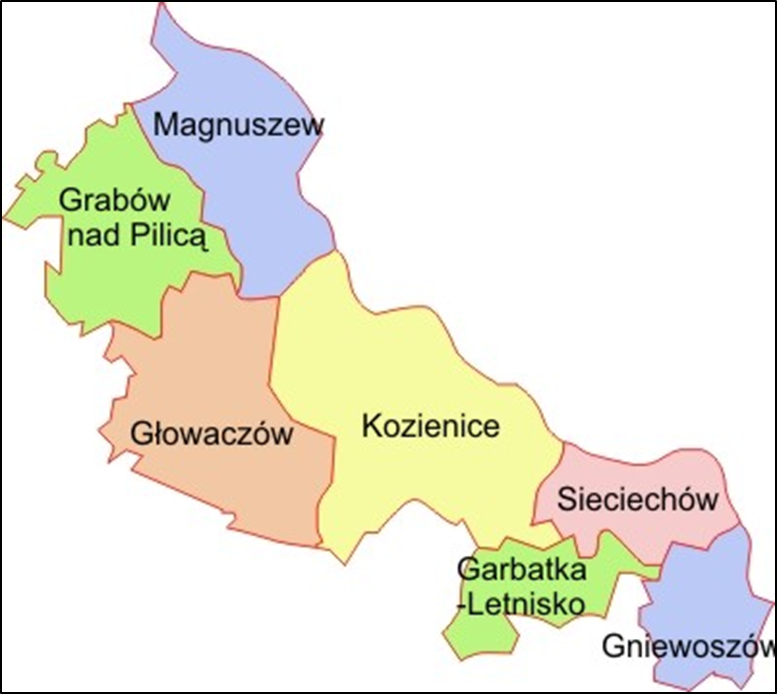 Teren Powiatu Kozienickiego
Trochę historii………………………
Najstarsze drukowane relacje o pożywieniu ludności Ziemi Kozienickiej pochodzą z pierwszej połowy XIX wieku i są zawarte w licznych opracowaniach monograficznych – ks. Józefa Gackiego, Oskara Kolberga oraz Jana Piotra Dekowskiego.
Istniejące źródła pokazują, że w potrawach stałych główną podstawą pożywienia były ziemniaki, kapusta, kasza i mąka. 
Położenie w obrębie Puszczy Kozienickiej powodowało, że w diecie ludności kozienickiej nie mogło zabraknąć również owoców leśnych i grzybów – zarówno suszonych, jak i kiszonych.
Natomiast rolniczy charakter tego obszaru powodowała wykorzystywanie dużej ilości warzyw i owoców.
Produkty lokalne istnieją w każdym regionie tylko trzeba je odkryć
Powiat Kozienicki jest powiatem rolniczo-przemysłowym, tereny użytkowane rolniczo stanowią 57,48% jego powierzchni. W gospodarce regionu rolnictwo zajmuje wysoką pozycję, dominującymi kierunkami produkcji rolniczej są:
- zboża, 
- owoce miękkie i warzywa – m.in. jabłka, truskawki, pomidory, ogórki, kalafiory, brokuły.
- trzoda chlewna.
Analiza gospodarcza obszaru –co mamy?
Na obszarze powiatu kozienickiego występują:
- Zakłady przetwórstwa rolno – spożywczego,
- Zakłady przetwórstwa mięsa i mleka,
- Zakłady przetwórstwa owocowo-warzywnego m.in. w Mniszewie: MULIT-SMAK i WITAMINA,
- Grupy producentów - "Smaki Mazowsza" Sp. z o.o., "Grupa Sad Export" Sp. z o.o. z Magnuszewa, Związek Producentów Rolnych                w Kozienicach, Zrzeszenie Producentów Rolnych „Powiśle" w Sieciechowie,
- Gospodarstwa sadownicze,
- Ekologiczne gospodarstwa rolne, produkujące zdrową żywność - uprawa owoców, produkcja wyrobów sera z mleka koziego (twarogowe, podpuszczkowe dojrzewające i niedojrzewające).
- Pasieki – Koła Pszczelarzy,
- Kwatery agroturystyczne, oferujące usługi gastronomiczne, 
- Baza gastronomiczna – restauracje, kawiarnie.
Analiza gospodarcza obszaru –co mamy?
Diagnoza problemu
Opis projektu
Promocja regionalnej żywności opartej na lokalnych zasobach surowców
Stworzenie i promocja regionalnej sieci zrzeszającej producentów, przetwórców oraz dystrybutorów regionalnej żywności
Utworzenie bazy produktów lokalnych
Organizacja wydarzeń promujących produkty lokalne: warsztaty, publikacje, konkursy, imprezy cykliczne
Utworzenie strony internetowej
Opis projektu
Budowa wspólnej, lokalnej marki dla wszystkich produktów regionalnych  „Produkt Tradycyjny Ziemi Kozienickiej”
Stworzenie cyklicznego konkursu, nadającego laureatom prawo  posługiwania się logiem „Produkt Tradycyjny Ziemi Kozienickiej”,
Stworzenie szlaku kulinarnego „Smaki Ziemi Kozienickiej”  
Stworzenie punktów dystrybucji produktów lokalnych  – „Kozienicki koszyk”
Cykliczna impreza promująca produkty lokalne „Smaki Ziemi Kozienickiej” – producentów, wytwórców, dystrybutorów regionalnej żywności
 Edukacja mieszkańców powiatu kozienickiego – warsztaty, szkolenia, konferencje dotyczące produktów lokalnych i tradycji kulinarnych Ziemi Kozienickiej
Wyrobienie właściwych nawyków konsumenckich wśród mieszkańców powiatu kozienickiego,
Rejestracja produktów lokalnych: np. Lista Produktów Tradycyjnych, System „Jakość Tradycja”, System „Chroniona Nazwa Pochodzenia”, System „Chronione Oznaczenie Geograficzne”, System „Gwarantowana Tradycyjna Specjalność”
Uzasadnienie potrzeby realizacji projektu
Odbiorcy projektu
1. Stworzenie Strategii promocji produktów lokalnych Ziemi Kozienickiej 
Strategia ma za zadanie określić zadania jakie będą prowadzone w ramach projektu. Działania zmierzające do promocji produktów lokalnych oraz zachowania dziedzictwa kulturowego Ziemi Kozienickiej.

2.Spotkania z mieszkańcami 
Spotkania odbędą się każdej z gmin powiatu kozienickiego. Spotkania będą poprzedzone informacjami nt. projektu, zamieszczonymi w prasie i telewizji, na plakatach, ulotkach. Mają one za zadanie zebranie informacji niezbędnych do realizacji projektu (określenie - jakie produkty tradycyjne znajdują się w każdej z gmin) oraz nawiązanie współpracy z mieszkańcami (władze samorządowe, rolnicy, producenci, dystrybutorzy, centra kultury i promocji itp.) Podczas spotkań należy poinformować wytwórców produktów lokalnych o korzyściach, jakie płyną z promowania tychże produktów. Należy ich poinformować również o działaniach jakie będą prowadzone na rzecz promocji produktów (baza produktów tradycyjnych, imprezy, wydawnictwa) oraz zachęcić, aby przekazywali do zamieszczenia w niej informacji o swoich wyrobach.
Działania
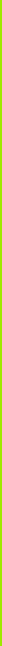 Działania
3. Kampania informacyjna 
Kampania informacyjna będzie prowadzona równocześnie ze spotkaniami w każdej gminie. W ramach kampanii, w lokalnej prasie i telewizji będą zamieszczane informacje nt. projektu, zachęcające wytwórców produktów lokalnych do współpracy.

4. Stworzenie strony internetowej „Smaki Ziemi Kozienickiej”.
Na stronie internetowej zamieszczona zostanie baza produktów lokalnych (aktualizowana na bieżąco), informacje o projekcie, o partnerach projektu, informacje o producentach, imprezach związanych z promocją produktów, wydawnictwa itp.
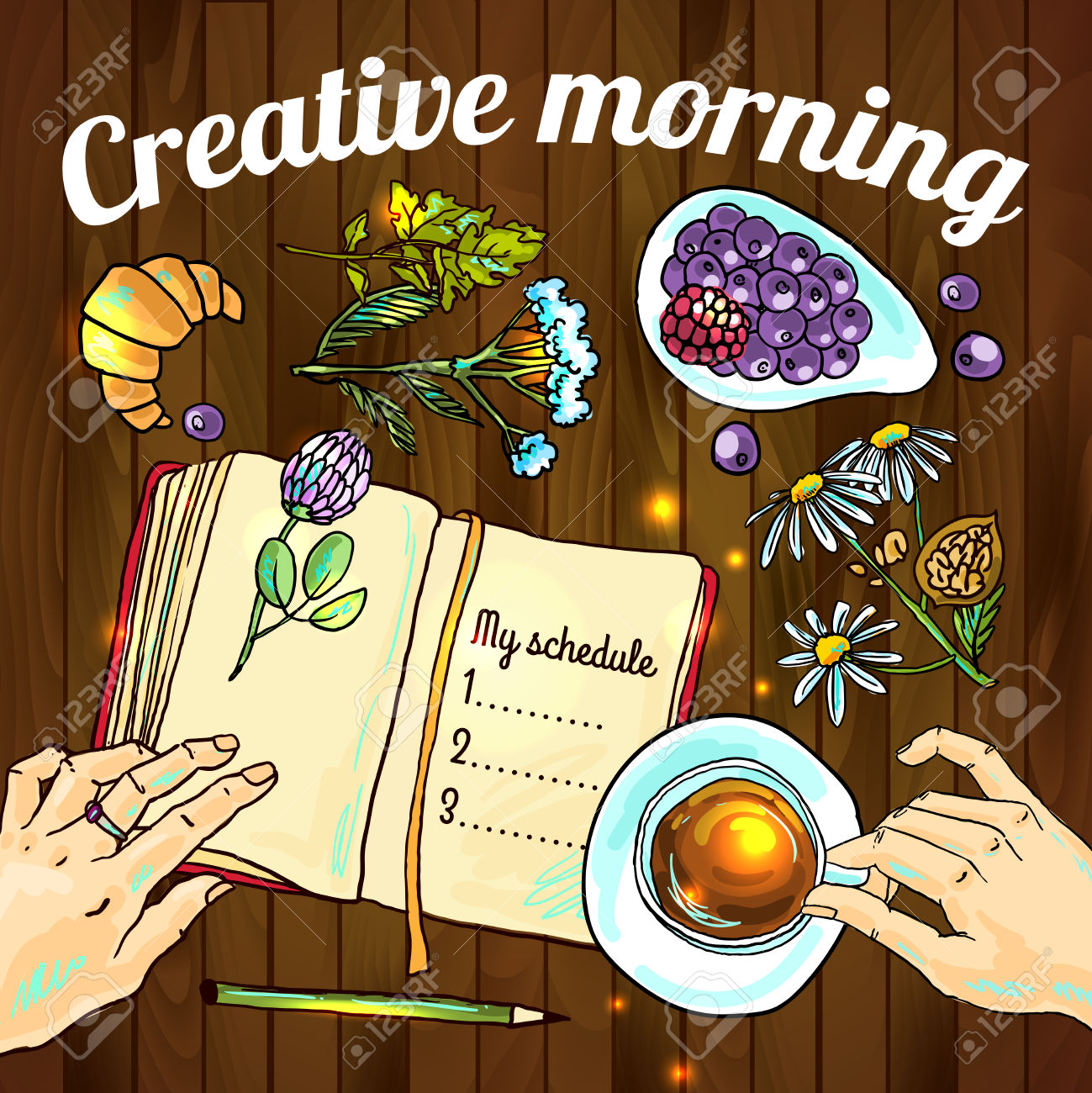 Działania
5. Stworzenie ogólnodostępnej bazy produktów lokalnych 
Cel: Identyfikacja i inwentaryzacja produktów lokalnych Ziemi Kozienickiej.

Stworzenie bazy produktów lokalnych Ziemi Kozienickiej umożliwi ich identyfikację szerszej grupie odbiorców, a także zachęci do rozwoju i zaktywizuje lokalnych producentów. Zwiększy również świadomość odbiorców, co będzie miało wpływ na dokonywane przez nich wybory. A co za tym idzie wpłynie bezpośrednio na zwiększenie popytu na takie wyroby.
Działania
5. c.d. Stworzenie ogólnodostępnej bazy produktów lokalnych 

Będzie pierwszym krokiem w kierunku zaistnienia produktów lokalnych. Z bazy będą mogli korzystać odbiorcy, chcący dowiedzieć się czegoś więcej o tych wyrobach, a także osoby zainteresowane dystrybucją oraz sprzedażą tych produktów. 
Umieszczenie danego produktu w bazie pozwoli w przyszłości na nadanie mu marki lokalnej. 
Baza będzie prowadzona i uaktualniana na bieżąco, na stworzonej w tym celu stronie internetowej „Smaki Ziemi Kozienickiej”.
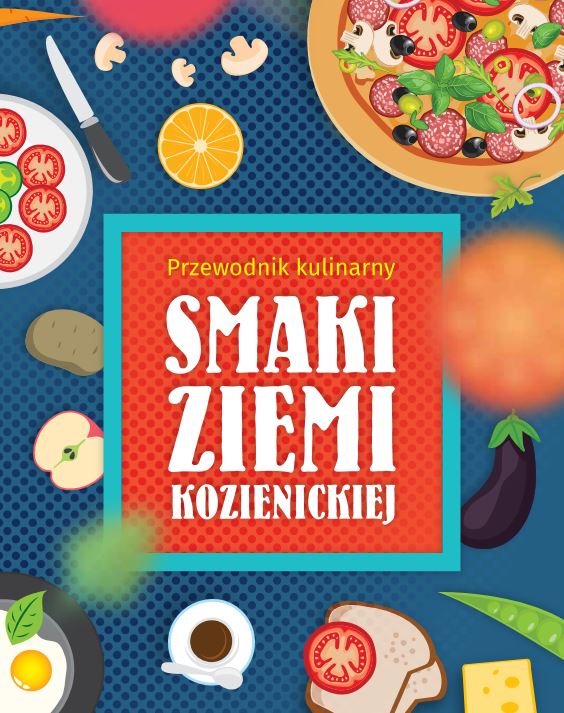 Działania
6. Działania promocyjno - wydawnicze
W ramach projektu zostaną opracowane różnorodne materiały promocyjne, dotyczące produktów lokalnych:

Ulotki promocyjne
Foldery
Publikacje
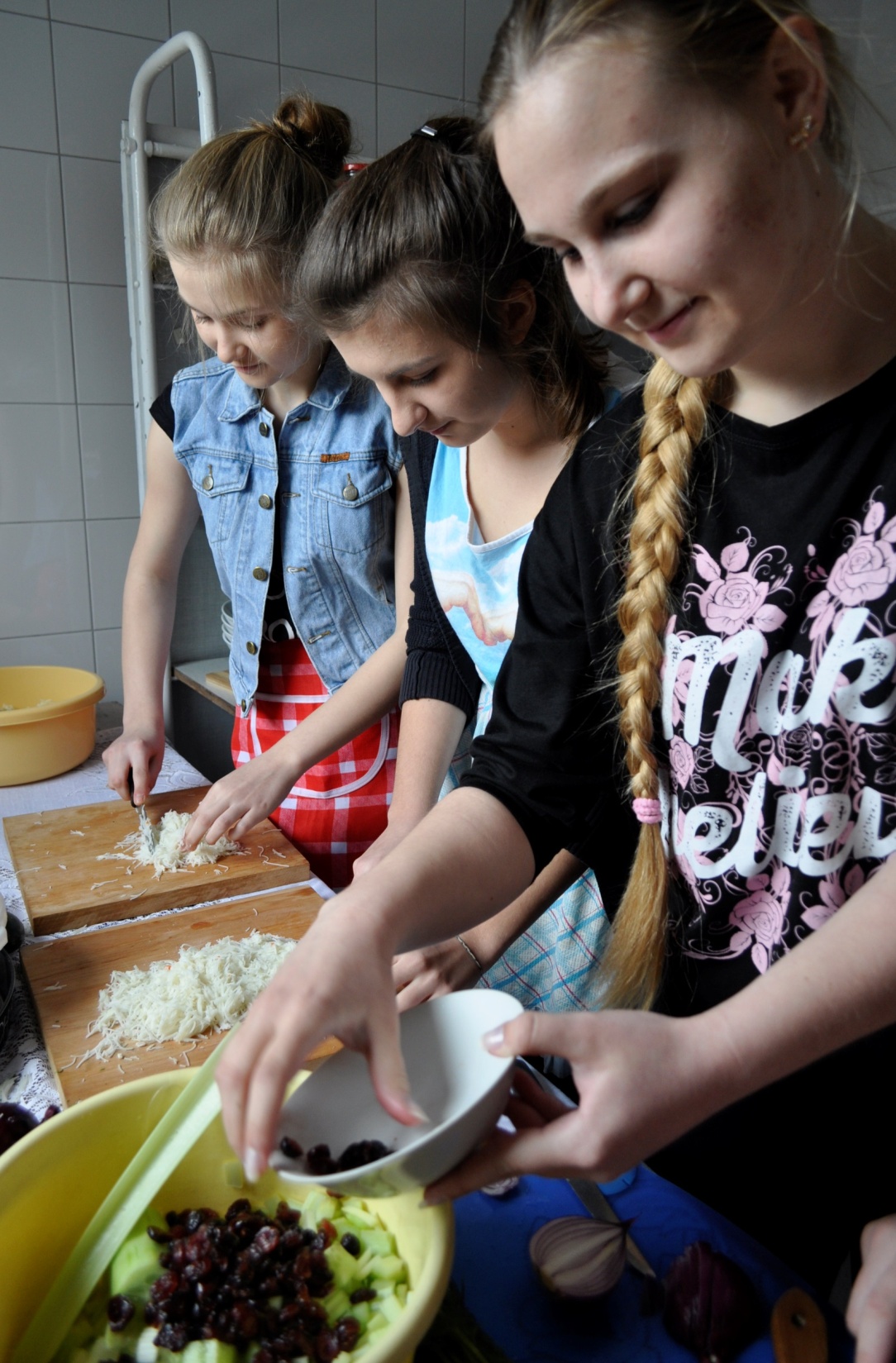 Działania
Działania edukacyjne

    Edukacja mieszkańców powiatu kozienickiego
 warsztaty kulinarne, 
szkolenia, 
konferencje dotyczące produktów lokalnych 
   i tradycji kulinarnych Ziemi Kozienickiej.
7.
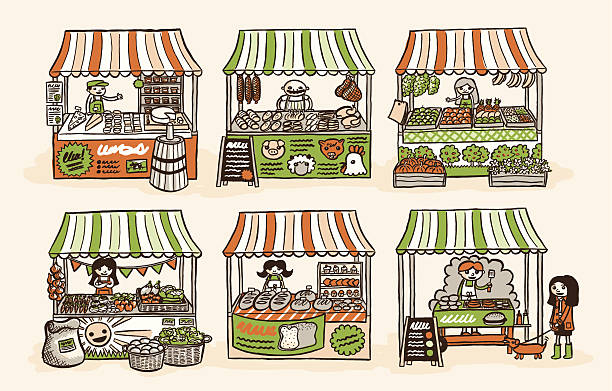 Działania
8. Impreza promująca produkty lokalne „Smaki Ziemi Kozienickiej”
Coroczna impreza promująca produkty lokalne, ich wytwórców i producentów. Celem imprezy jest prezentacja mieszkańcom powiatu kozienickiego oraz przybyłym gościom lokalnych przysmaków. Podczas imprezy odbywać się będzie konkurs kulinarny, w którym przedstawiciele każdej z gmin powiatu kozienickiego będą przygotowywać tradycyjne potrawy.
Działania
9. Szlak kulinarny „Smaki Ziemi Kozienickiej”
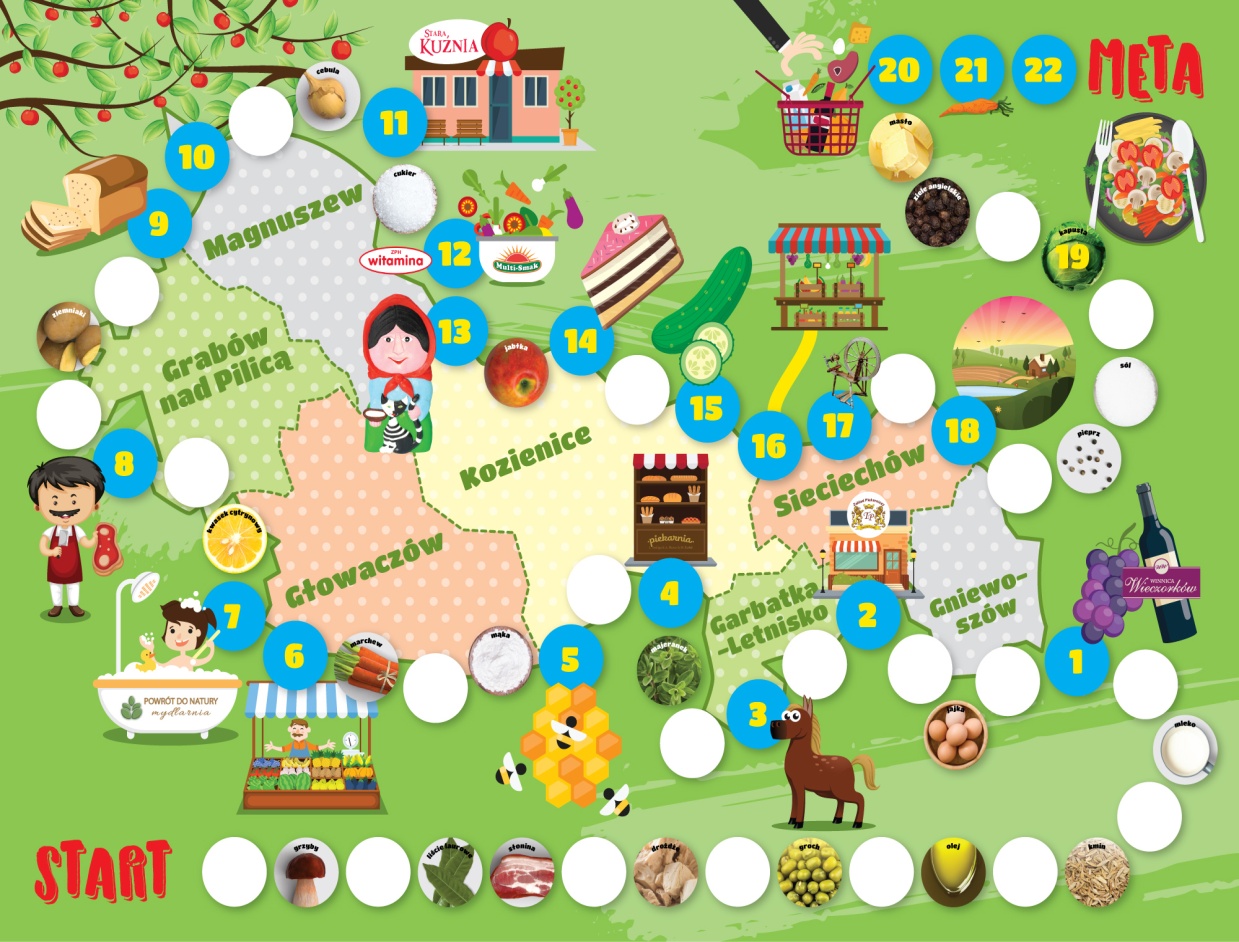 W ramach operacji utworzony zostanie szlak kulinarny promujący produkty lokalne, lokalną żywność, producentów, restauratorów itp.
Produkty w ramach szlaku:
Tablice informacyjne – umieszczone w centralnych miejscach w każdej z gmin, informujące o szlaku (wytyczona trasa szlaku)
Tabliczki umieszczone w miejscach na szlaku
Folder z mapą szlaku i opisami miejsc oznaczonych
Informacja na stronie internetowej „Smaki Ziemi Kozienickiej”
Gra terenowa dotycząca szlaku
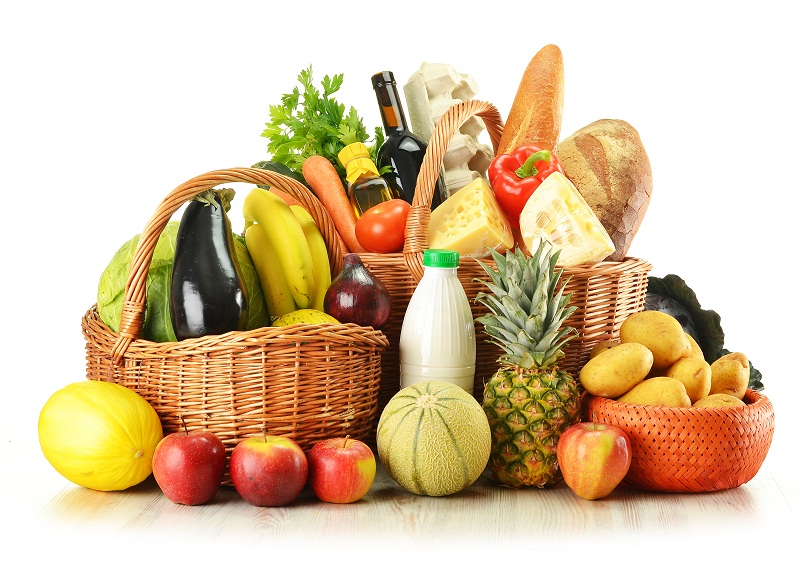 Działania
10. „Kozienicki koszyk”
Stworzenie punktów sprzedaży produktów lokalnych (restauracje, kawiarnie, sklepy itp.)
Działania
11. Budowa wspólnej, lokalnej marki dla wszystkich produktów regionalnych  „Produkt Tradycyjny Ziemi Kozienickiej”

Marka lokalna nie tylko ułatwi identyfikację produktów, ale również chronić będzie specyficzne elementy produktów przed imitacją. Symbolika marki lokalnej niesie ze sobą pewne idee związane z jakością produktu lokalnego i tradycyjnego, pomaga skojarzyć produkt z regionem, z którego pochodzi oraz przywiązuje klientów do tego produktu.
Logotyp ten będzie umieszczany na produktach, które będą laureatami Konkursu „Produkt Tradycyjny Ziemi Kozienickiej”.
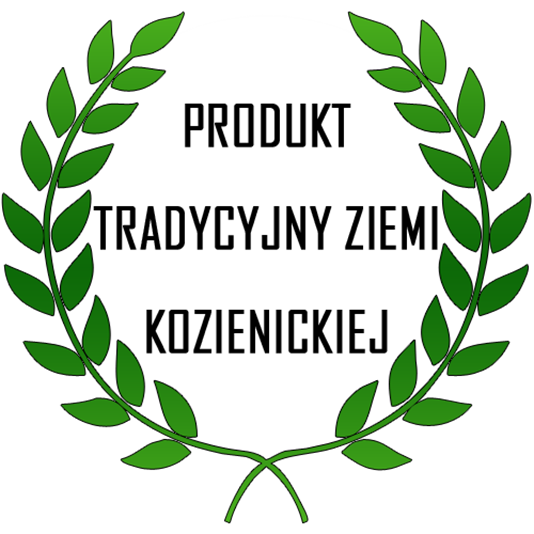 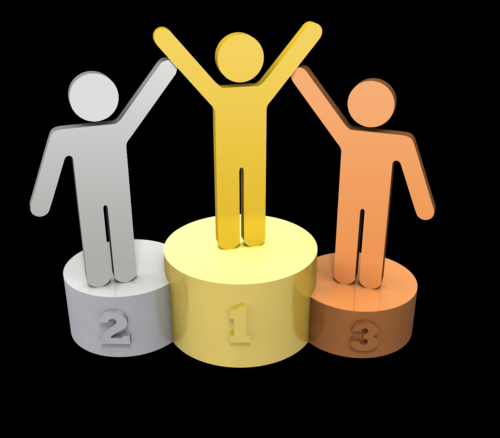 Działania
12. Konkurs „Produkt Tradycyjny Ziemi Kozienickiej”
Stworzenie cyklicznego konkursu, nadającego laureatom prawo posługiwania się logiem „Produkt Tradycyjny Ziemi Kozienickiej”.
Celem Konkursu jest promocja zasobów obszaru Ziemi Kozienickiej oraz wspieranie przedsiębiorczości i inicjatyw społecznych.
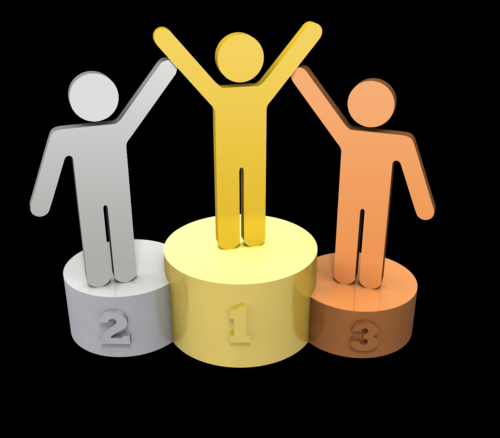 Działania
12. c.d. 
Konkurs „Produkt Tradycyjny Ziemi Kozienickiej”

Do konkursu będą mogły być zgłaszane produkty wytwarzane na obszarze powiatu kozienickiego, których receptura inspirowana jest lokalną historią, tradycją oraz dziedzictwem kulinarnym, przy użyciu naturalnych surowców. Same produkty oraz ich składniki są w pełni identyfikowalne, a ich wyjątkowy smak zawdzięczają warunkom przyrodniczym Ziemi Kozienickiej
Działania
13. Rejestracja produktów lokalnych

Ministerstwo Rolnictwa i Rozwoju Wsi  
  



-   Polska Izba Produktu Regionalnego i Lokalnego
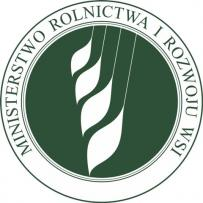 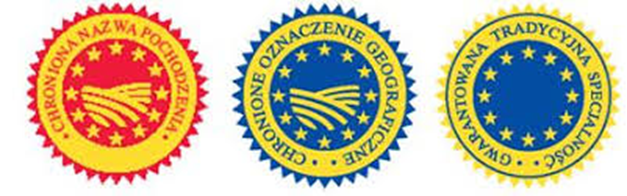 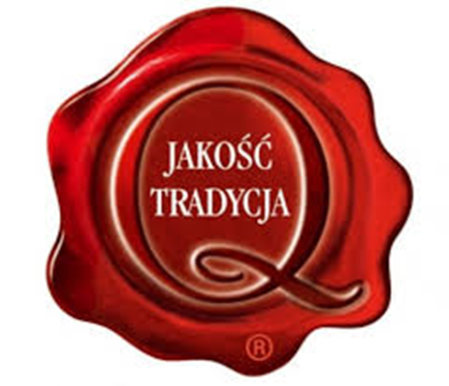 Bariery zagrożenia
Rezultaty twarde
Rezultaty miękkie
Zasoby własne
Zasoby ludzkie
Doświadczenie i kwalifikacje osób zaangażowanych w realizacje projektu
Zaplecze techniczne: sprzęt, lokal
Produkty lokalne
Lokalizacja (Radom, Warszawa, Lublin)
Budżet/Rodzaje wsparcia
Dotacje z UE
Prywatni przedsiębiorcy 
Starostwo Powiatowe w Kozienicach,
Urzędy gmin powiatu kozienickiego
Lider projektu
Partnerzy
Promocja projektu
Prowadzenie szerokiej kampanii informacyjnej
Plakaty i ulotki informujące o projekcie
Ogłoszenia na stronach www oraz portalach społecznościowych partnerów    (na profilach powiatu, gmin, sołectw oraz grupach otwartych)
Prasa lokalna i wojewódzka
telewizja lokalna i wojewódzka
Radio
Stworzenie strony internetowej "Smaki Ziemi Kozienickiej"
Wypracowanie prezentacji promującej idee projektu
Konferencja na zakończenie projektu
Monitoring i ewaluacja
Korzyści projektu
Ryzyko projektu
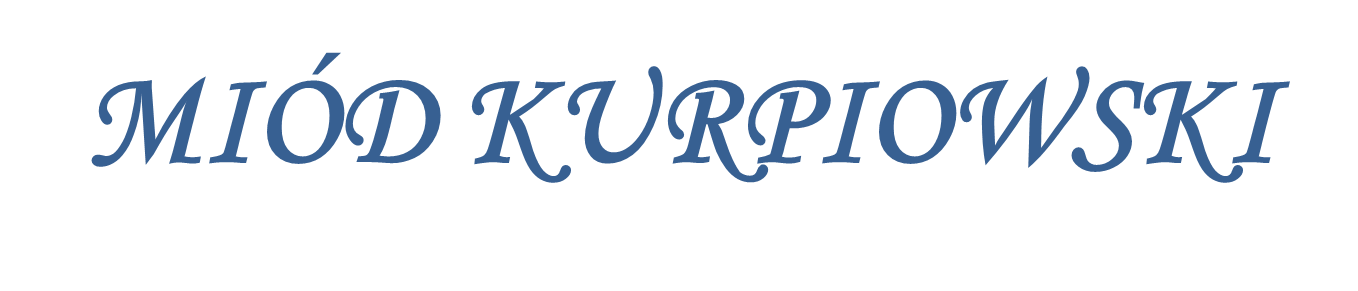 Te produkty też kiedyś były nieznane……
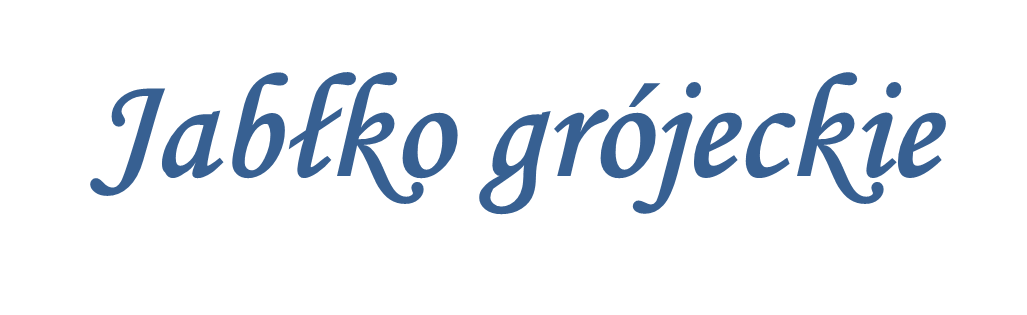 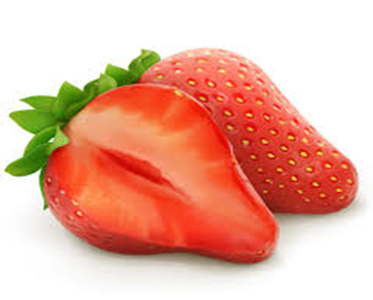 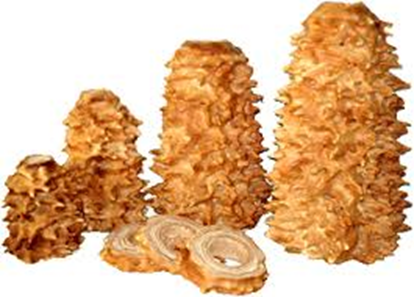 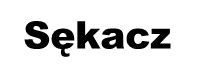 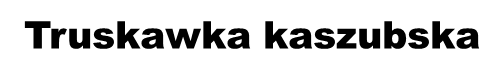 Papryka przytycka
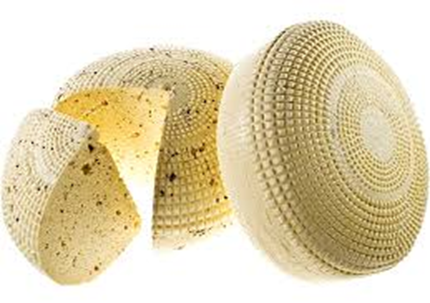 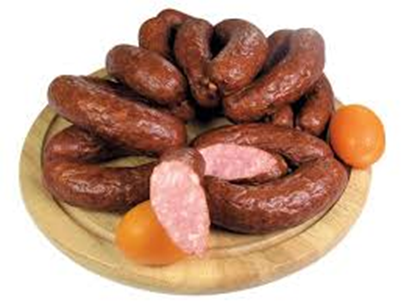 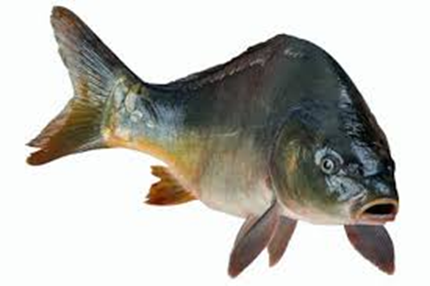 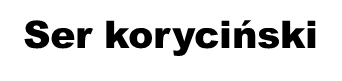 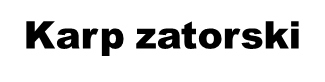 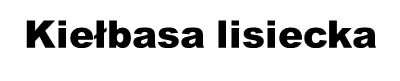 Produkty z powiatu kozienickiego zarejestrowane na Liście Produktów Tradycyjnych Ministerstwa Rolnictwa i Rozwoju Wsi
Razówka z Kozienic
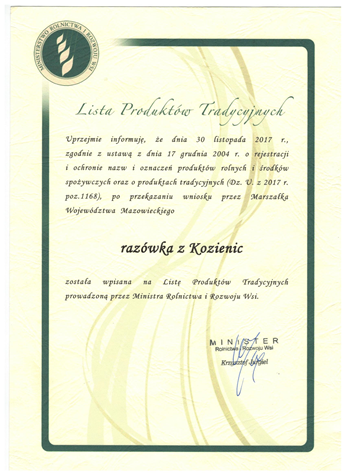 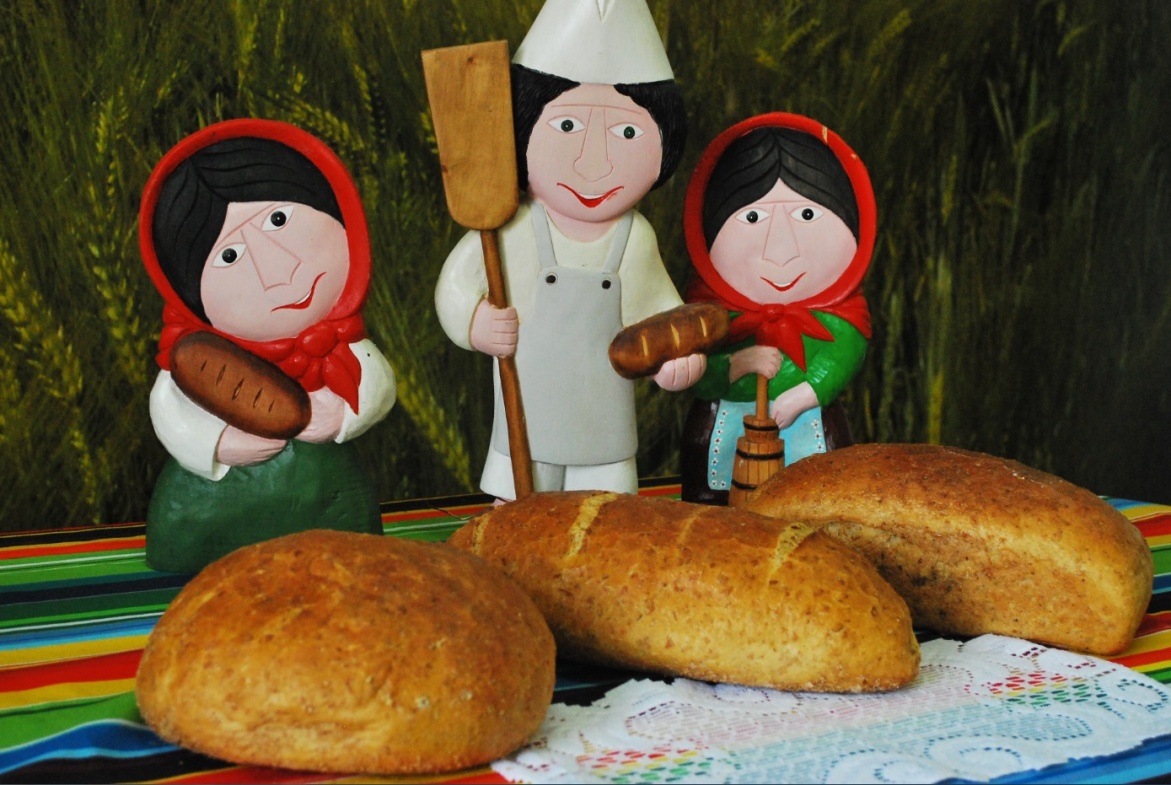 Produkty z powiatu kozienickiego zarejestrowane na Liście Produktów Tradycyjnych Ministerstwa Rolnictwa i Rozwoju Wsi
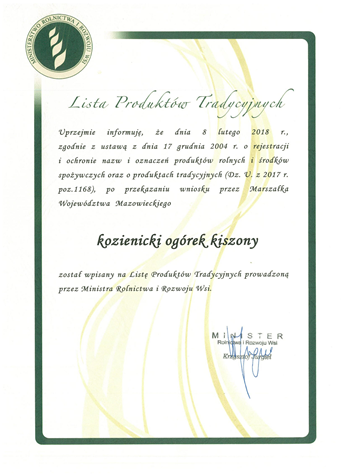 Kozienicki Ogórek Kiszony
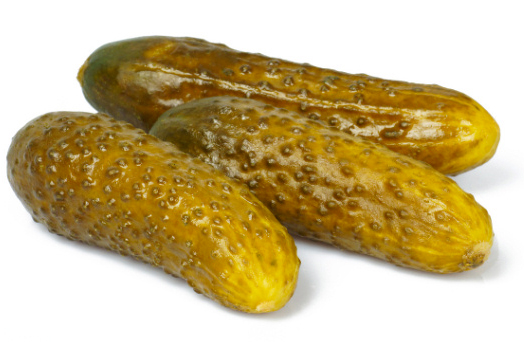 I będzie ich więcej…………………
Bo Ziemia Kozienicka to kopalnia nie odkrytych jeszcze produktów i smaków, w której drzemie bardzo duży potencjał
Skład autorów projektu „Smaki Ziemi Kozienickiej”:Aleksandra  Wieczorek – główny autor i twórca prezentacji
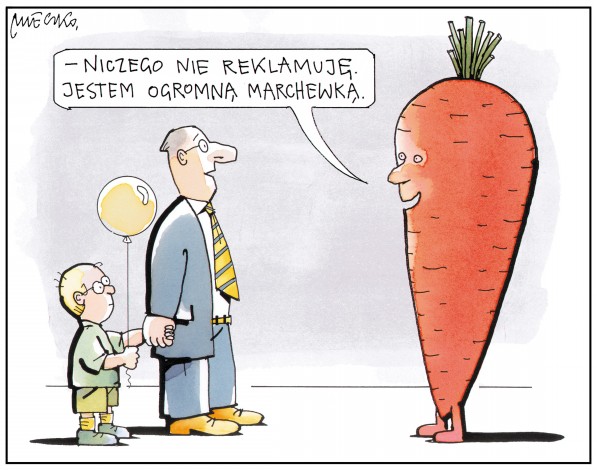 Współautorzy:
Justyna Adamczyk 
Ewa Kwiecińska
Elżbieta Kucharska
Anna Plesiewicz –Trzeciak
Jolanta Stefaniak
Joanna Wojtasik
Barbara Woźniak
Dziękujemy za uwagę